Split Custody: Reimbursement Model
Virginia Code § 20-108.2(G)(2)
Learning Objectives
Introduction: Split Custody
For the purposes of calculating a child support obligation where split custody exists, a separate family unit exists for each parent, and child support for that family unit shall be calculated upon the number of children in that family unit who are born of the parents, born of either parent and adopted by the other parent or adopted by both parents. Where split custody exists, a parent is a custodial parent to the children in that parent's family unit and is a noncustodial parent to the children in the other parent's family unit.
The parents have five children. Two of the children live with Dad and three of the children live with mom. The parent’s combined gross income is $10,000. The monthly basic child support obligation for Dad’s family unit is $1567 and the monthly basic child support obligation for Mom’s family unit is $1845
Step-by-Step Process
Step 1: Confirm the split custody arrangement.Step 2: Calculate the monthly basic child support obligation for each parent.Step 3: Implement the reimbursement model by entering Mom's expenses in Dad's column for him to be reimbursed and Dad's expenses in Mom's column for her to repay him.Step 4: Utilize income shares.Step 5: Deduct obligations for the net calculation.
Example Scenario
3 children:  2children with Mom, 1 child with DadMom income: $6000, Dad income: $4000Daycare (Dad): $200Health insurance (Mom): $300
Mom
Dad
Example Scenario
Wrap-Up and Key Takeaways
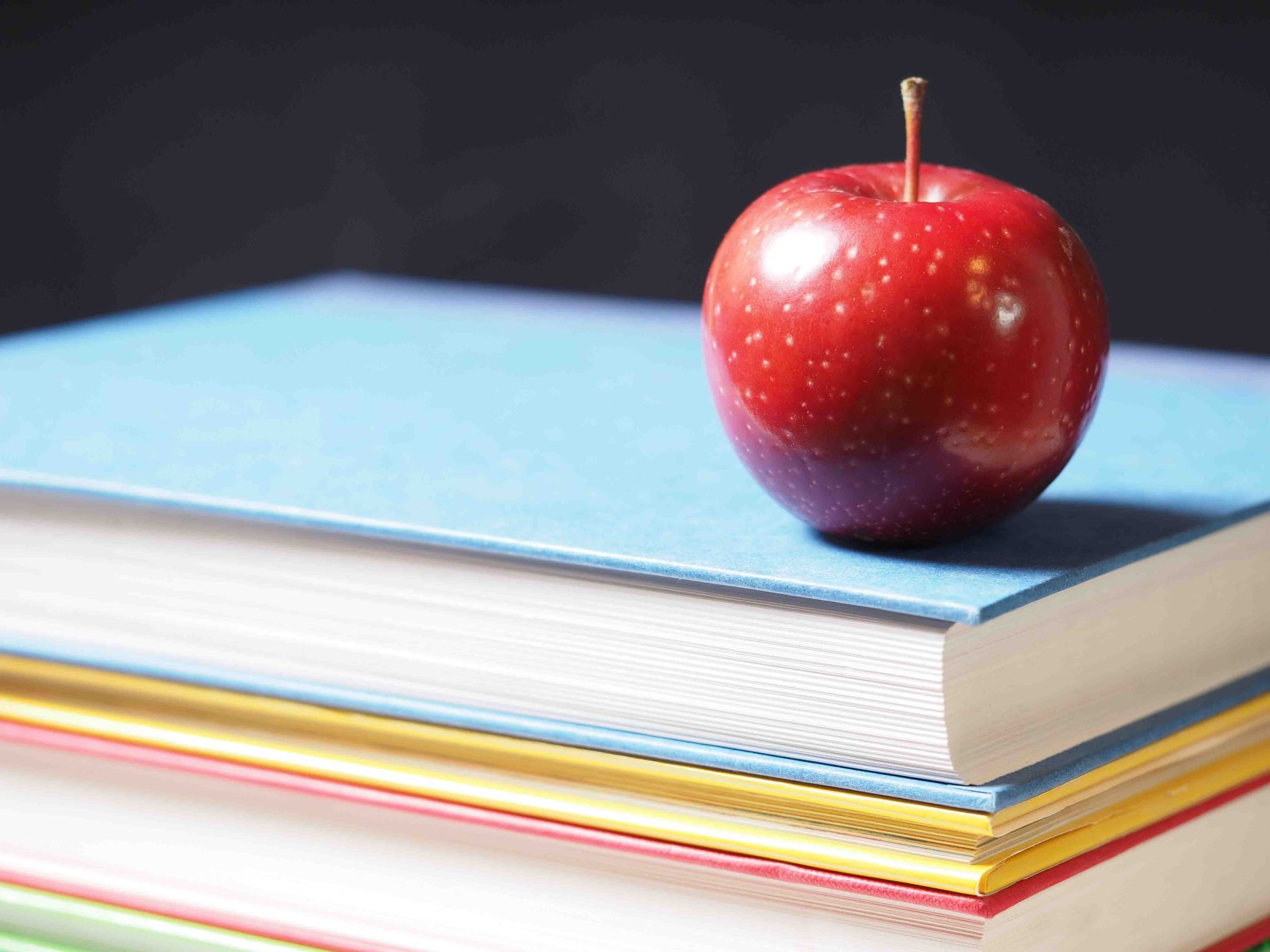 Test Your Knowledge
Question 1
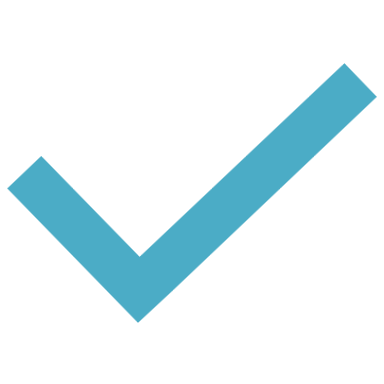 Question 2
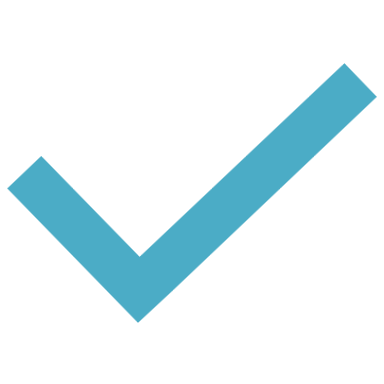 Question 3
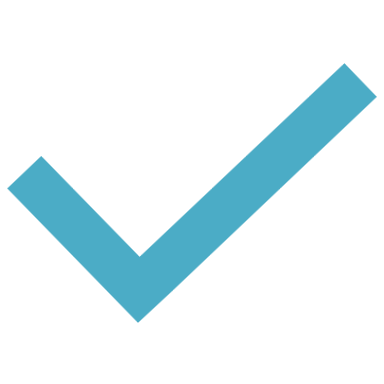